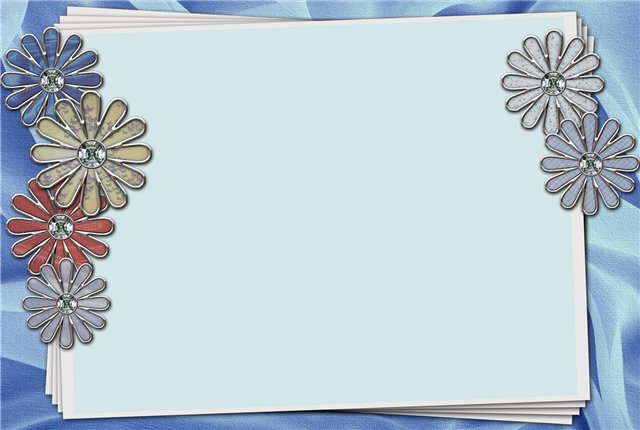 Стихи о животных
Автор:
Воспитатель 
МАДОУ ЦРР д/с № 14
Пономаренко Т.С.
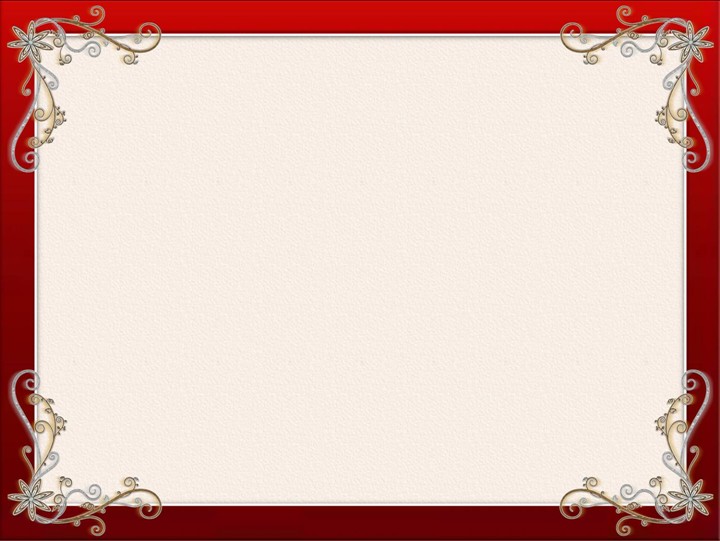 Ёжик
Ёжик по лесу бежит.Дождь прошёл - он весь дрожит:Нет тёплой шубы у него.Он любит спать клубочком,Накроется листочком -Не видит ничего.Одежда у него из иголок,А носик с животиком голый.
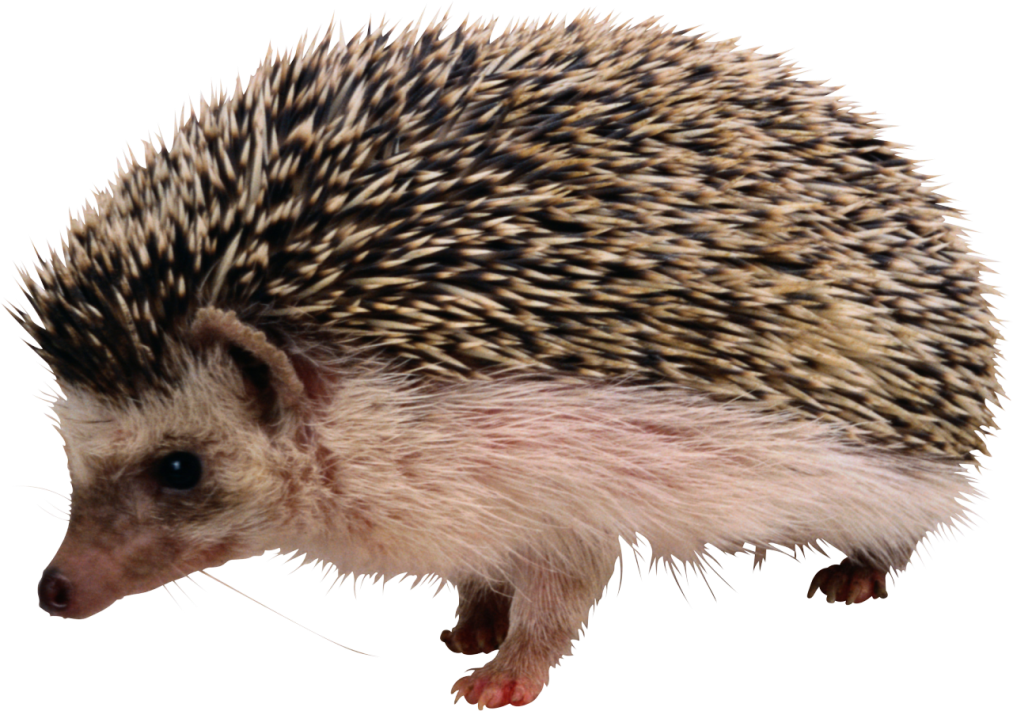 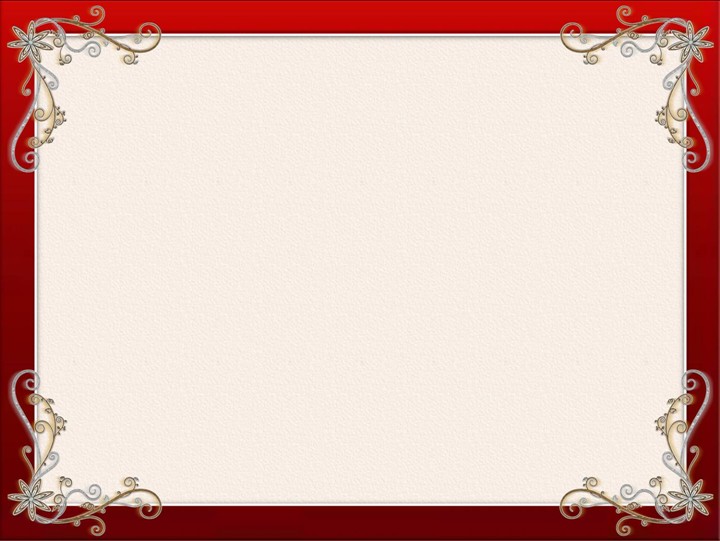 Заяц
Тяжело живётся зайке:И в лесу и на лужайке,На снегу и на ветруНегде спрятаться ему.Всех на свете он боится,Даже спать он не ложится.Чуть подремлет, и опятьЕму надо убегать.
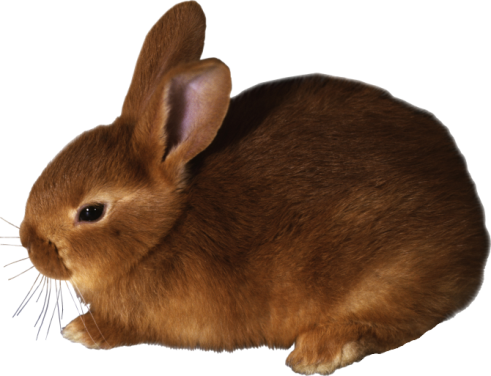 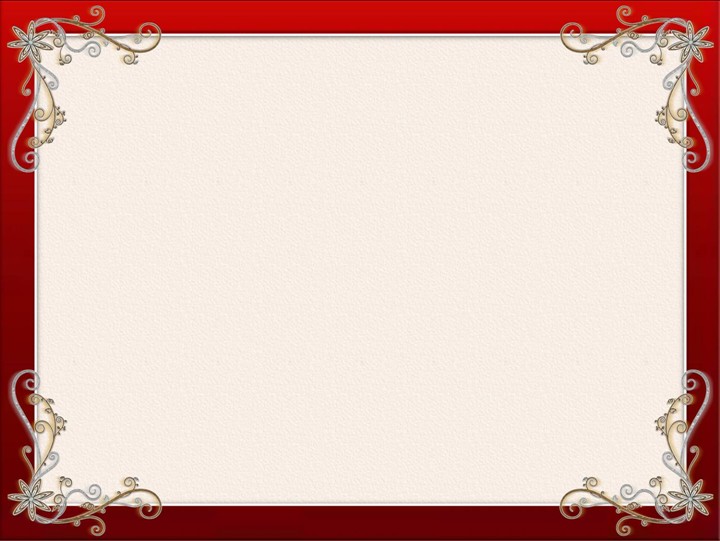 Белка
У белки ушки на макушке,Как кисточки художницы.Хвост пушистый, серебристый,Как шарфик стройной модницы.У белки дом с одним окном,Уютно и тепло ей в нём.К зиме продукты запасётИ ждёт, когда весна придёт.
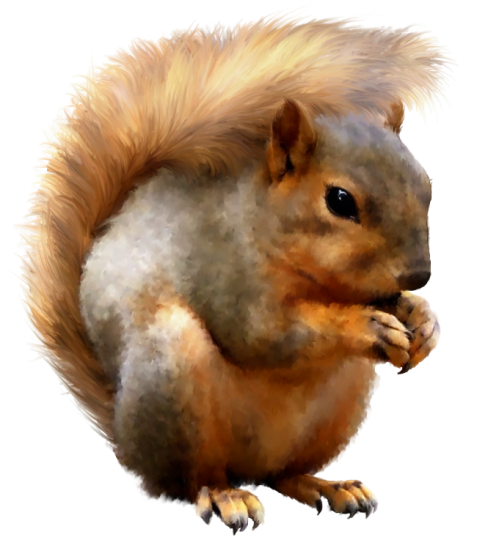 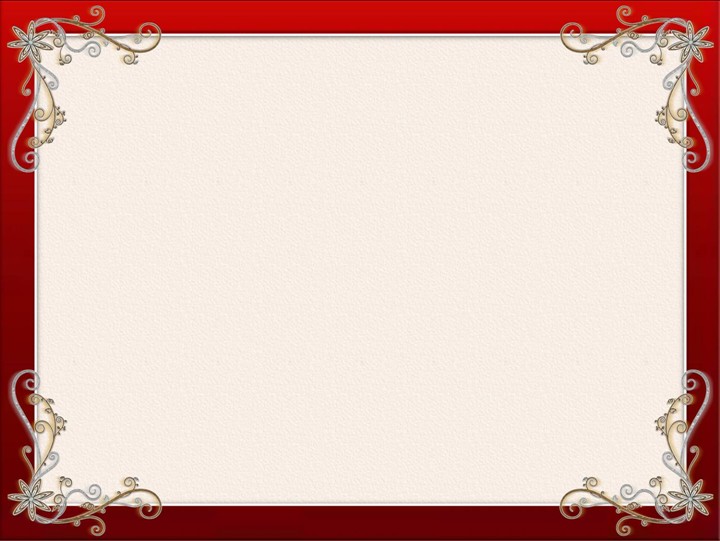 Лошадь
Могу работать целый день,И делать это мне не лень.Могу возить я грузы:Яблоки, арбузы,Бананы, апельсины,Ящики, корзины...Могу и в цирке показатьСвоё умение скакать
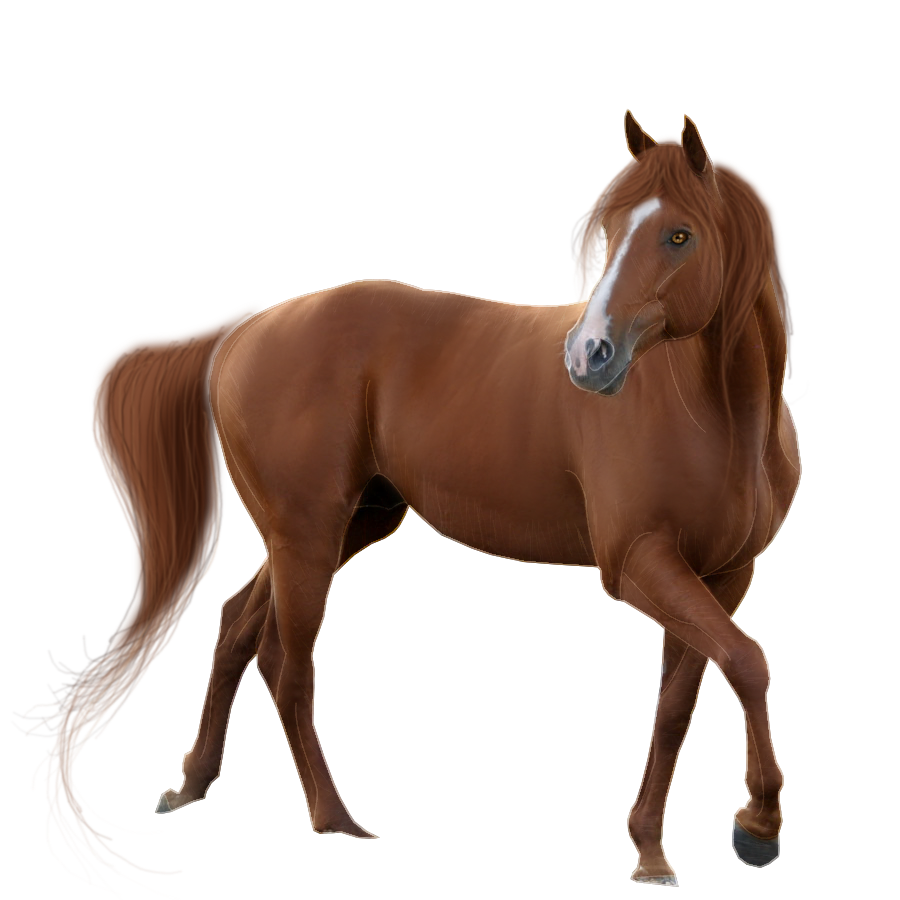